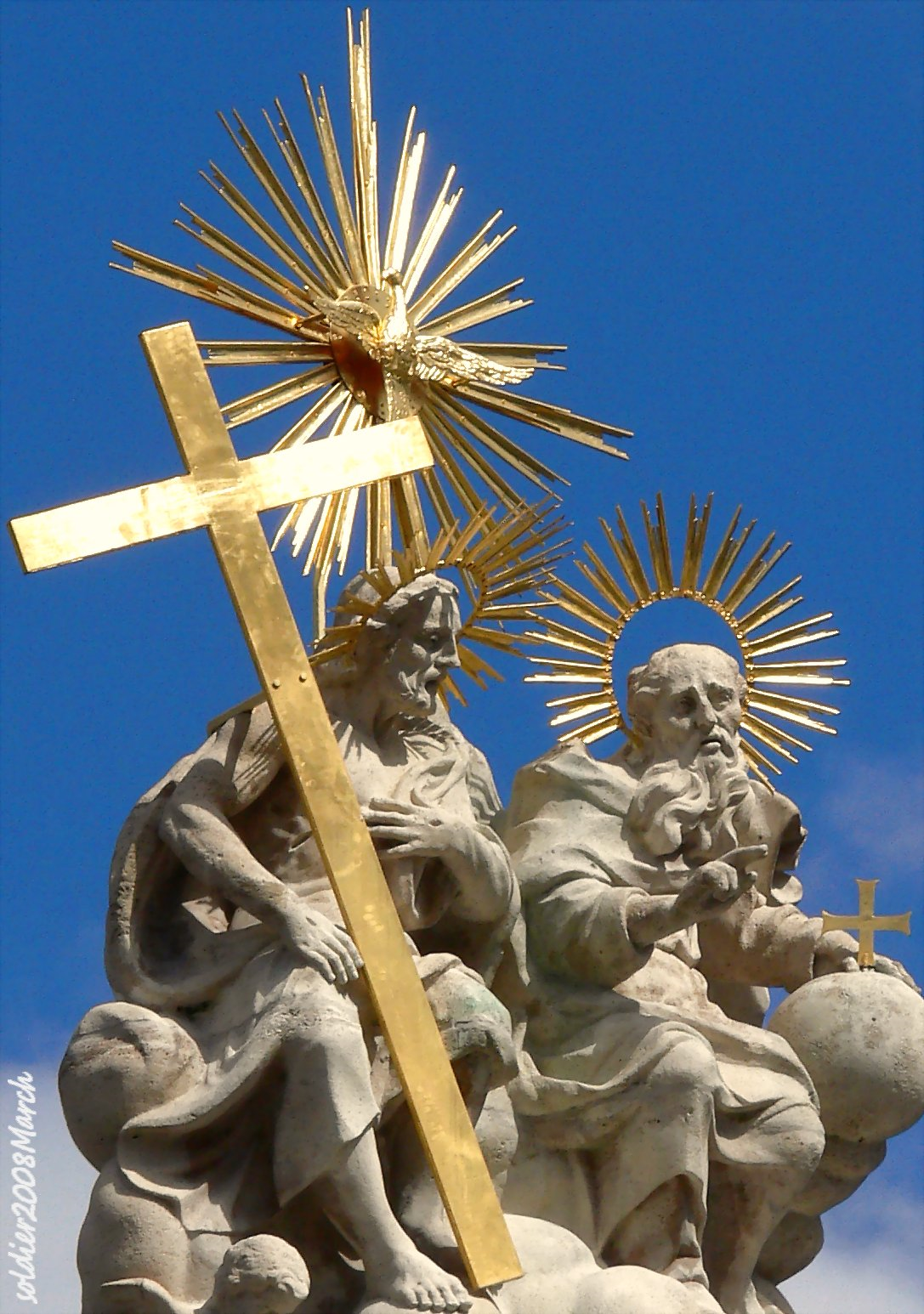 IT-TRINITÀ QADDISA
Sena C
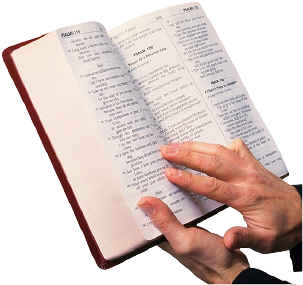 L-1 QARIQari mill-Ktieb tal-Proverbji Prov 8, 22-31
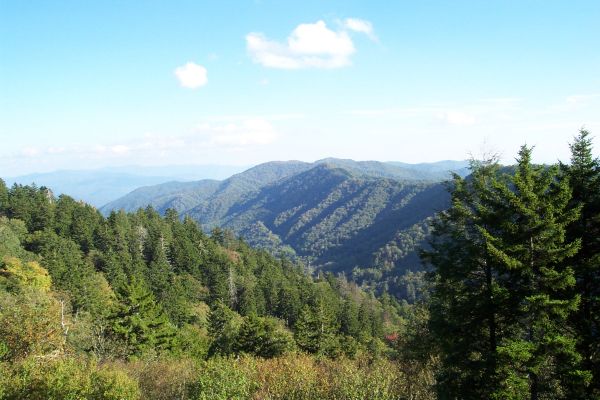 Dan jgħid il-Għerf ta’ Alla:     «Il-Mulej kellu lili sa       mill-bidu ta’ għemilu,
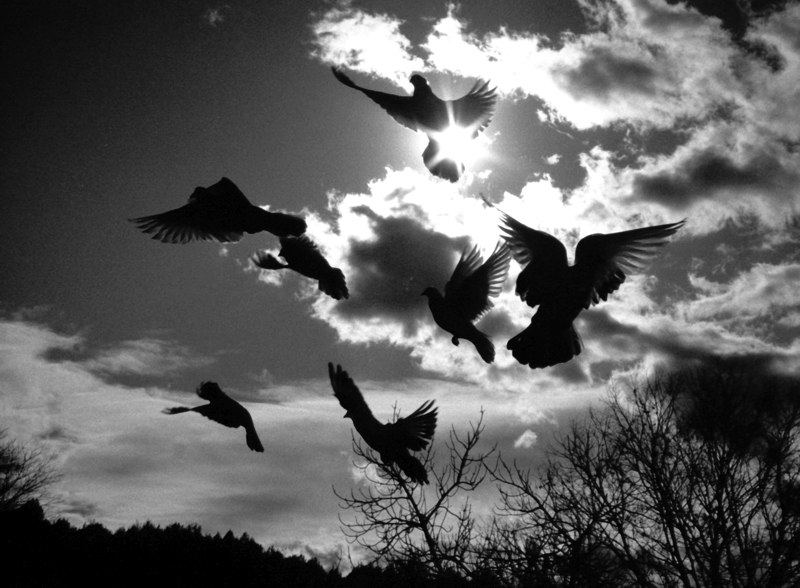 sa minn qabel l-eqdem għemejjel tiegħu. Sa minn dejjem twaqqaft,
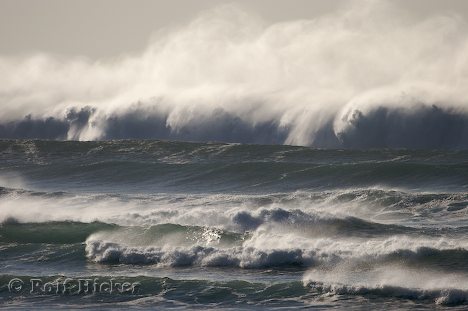 mill-bidu, qabel ma nbdiet id-dinja. Kien għad m’hemmx l-ibħra l-kbar,
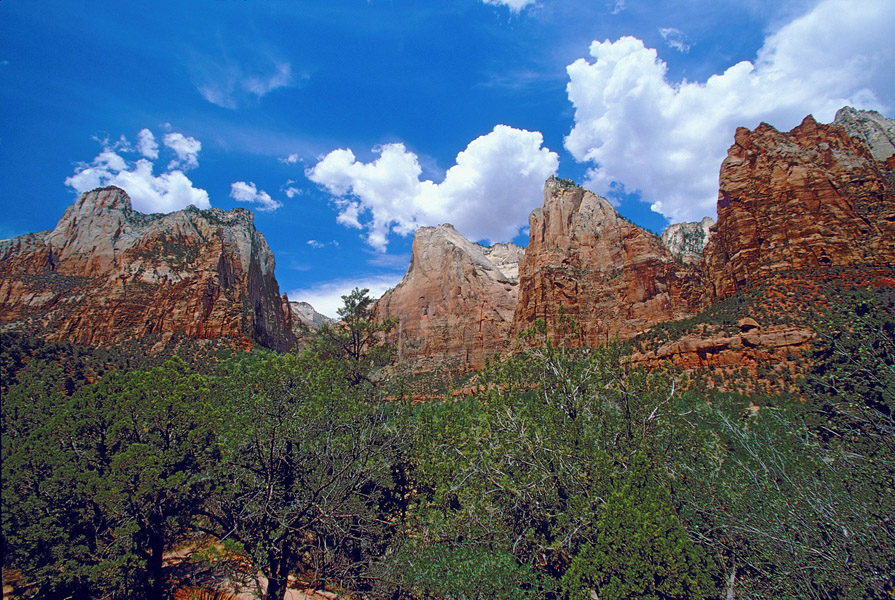 meta tnissilt jien, kien għad m’hemmx għejun inixxu l-ilma; qabel ma tqiegħdu l-muntanji, qabel l-għoljiet jien twelidt.
Kien għadu ma għamilx l-art bir-raba’ tagħha, u lanqas   l-ewwel traba tal-art.
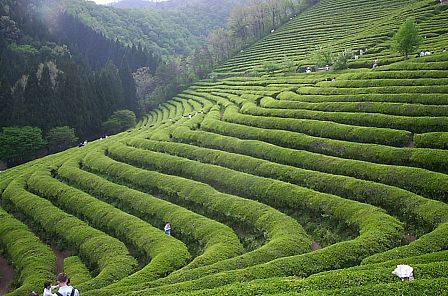 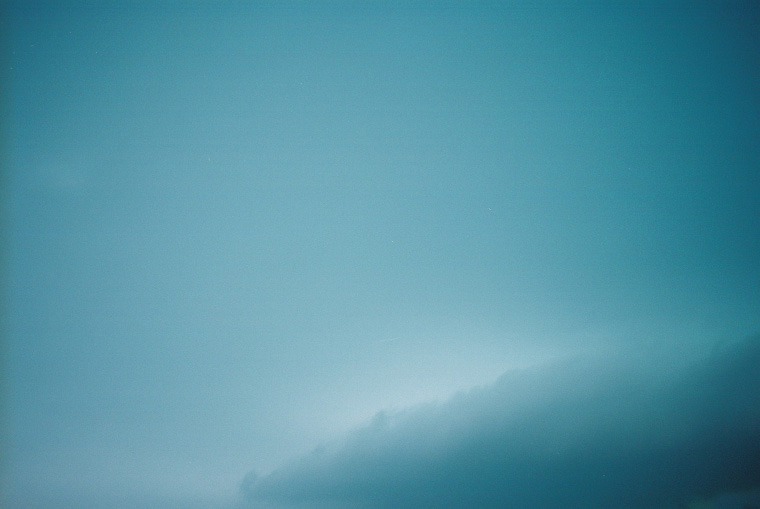 Meta ħejja s-smewwiet jien kont hemm, meta ħażżeż dawra fuq wiċċ il-baħar kbir,
meta saħħaħ is-smewwiet hemm fuq,  u qiegħed   fis-sod      in-nixxigħat ta’ qiegħ    il-baħar;
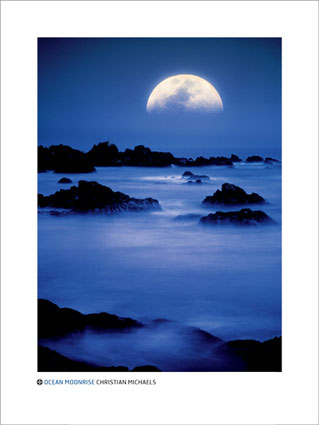 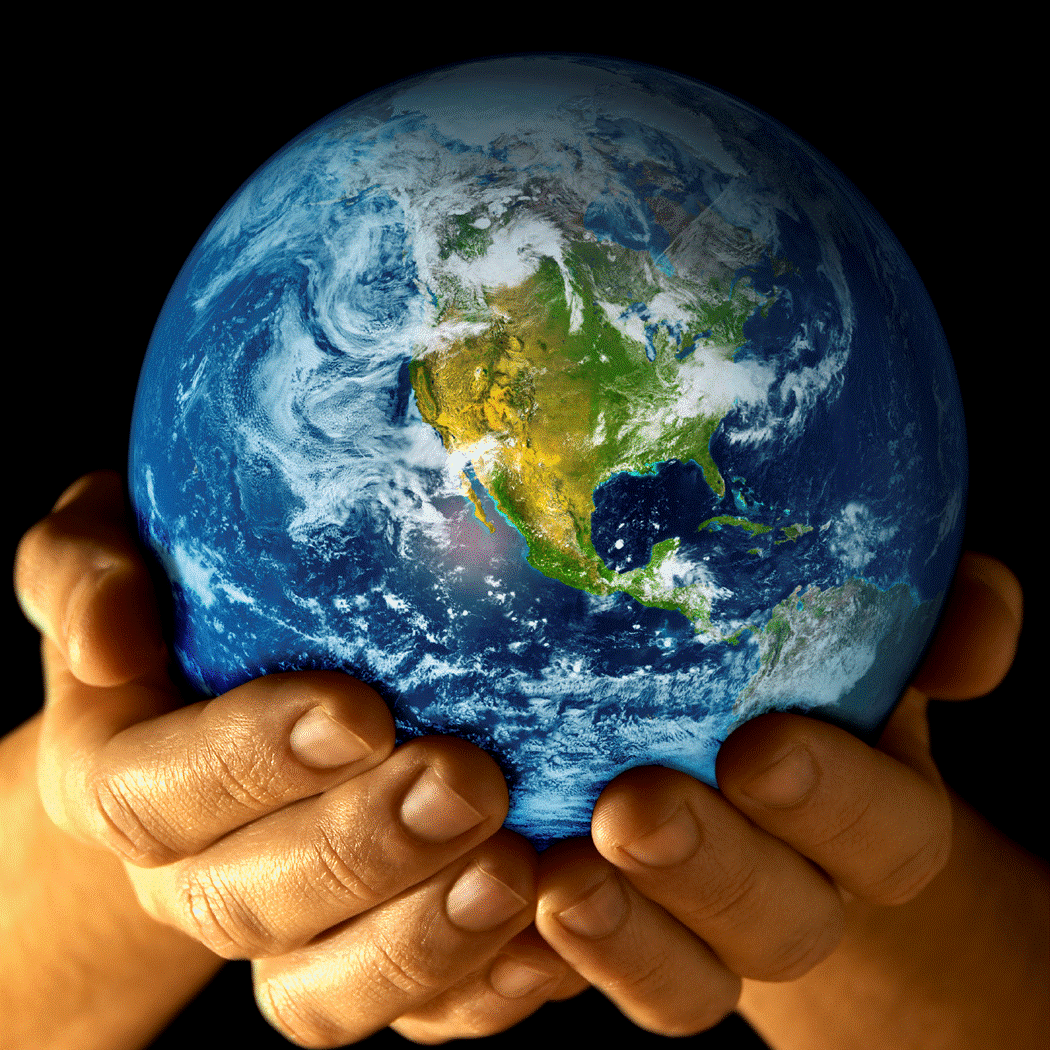 meta ħażżeż trufijiet         il-baħar, biex l-ilmijiet ma jaqbżux trufhom;
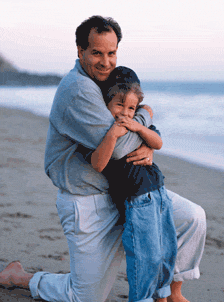 meta qiegħed sisien l-art, jien kont maġenbu bħala tfajjel,
l-għaxqa tiegħu, jum wara ieħor, nitliegħeb il-ħin kollu quddiemu;
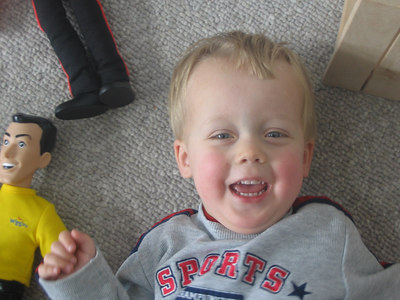 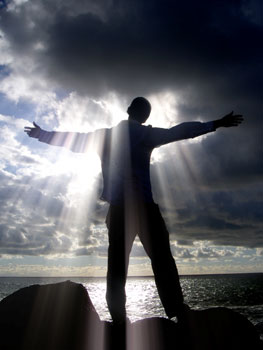 nitliegħeb fuq l-art imħejjija għall-bnedmin, nitgħaxxaq b’ulied il-bnedmin.»
Il-Kelma tal-Mulej.Inroddu ħajr lil Alla.
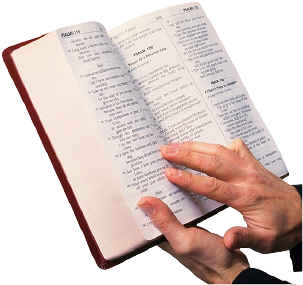 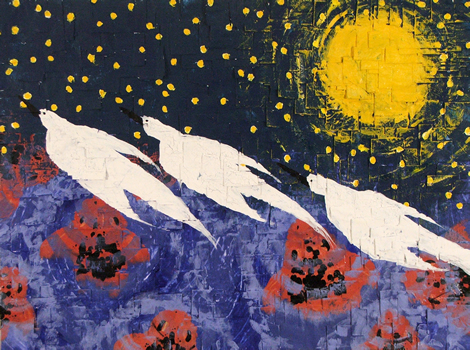 SALM RESPONSORJALISalm 8 Mulej, Sid tagħna, kemm hu kbir ismek fl-art kollha!
Inħares lejn is-smewwiet, għemil subgħajk,il-qamar u l-kwiekeb li int qegħidt fihom!X’inhu l-bniedem biex tiftakar fih,bin il-bniedem, biex taħseb fih?
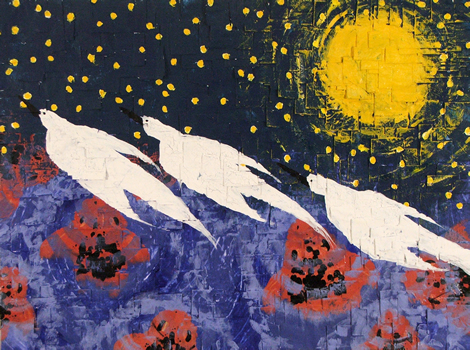 Mulej, Sid tagħna, kemm hu kbir ismek fl-art kollha!
Ftit inqas mill-allat għamiltu,bis-sebħ u l-ġmiel żejjintu,qegħedtu fuq l-għemejjel kollha ta’ jdejk!
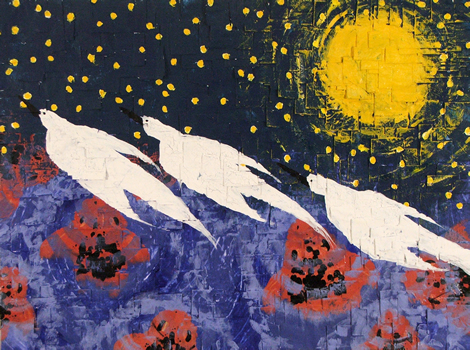 Mulej, Sid tagħna, kemm hu kbir ismek fl-art kollha!
Kollox taħt riġlejh qegħedtlu:in-nagħaġ u l-baqar kollha, sal-bhejjem tax-xagħri;l-għasafar tal-ajru u l-ħut tal-baħar,dak kollu li jterraq fil-baħar.
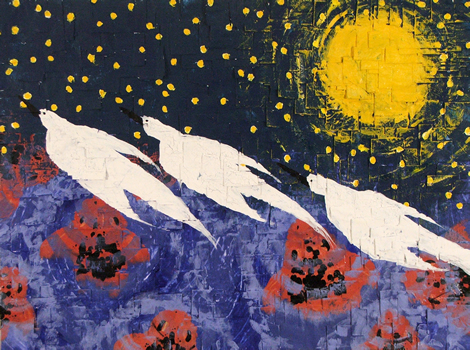 Mulej, Sid tagħna, kemm hu kbir ismek fl-art kollha!
IT-TIENI QARIQari mill-Ittra ta’ San Pawl Appostlulir-RumaniRum 5, 1-5
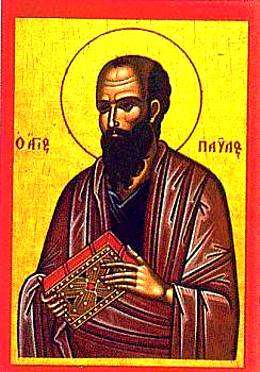 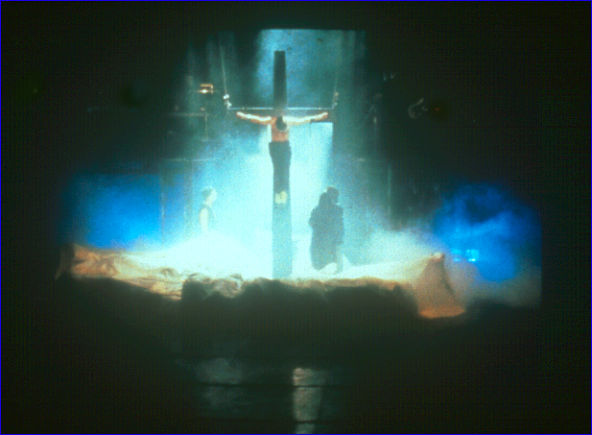 Ħuti, issa li aħna ġġustifikati bil-fidi, għandna s-sliem ma’ Alla, permezz ta’ Sidna Ġesù Kristu;
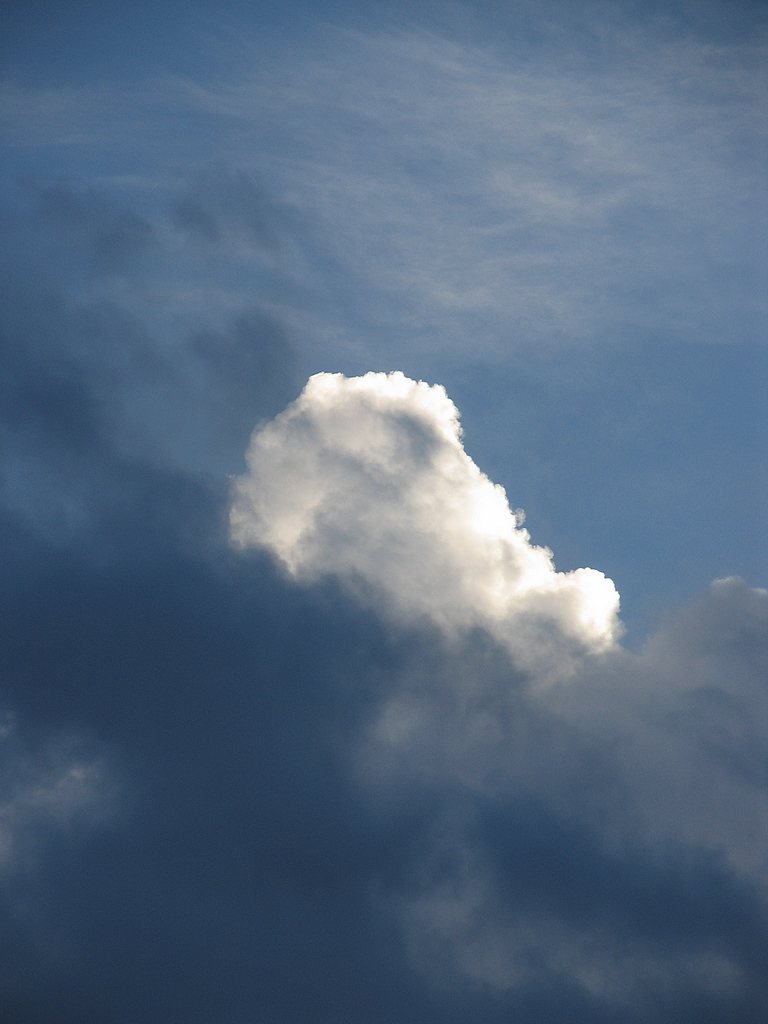 permezz tiegħu għandna d-dħul bil-fidi għal din    il-grazzja li fiha qegħdin.
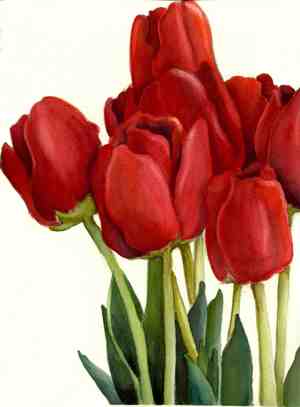 Aħna  niftaħru bit-tama li għandna li għad niksbul-glorja ta’ Alla.
Mhux biss dan: imma niftaħru wkoll         bis-sofferenzi,
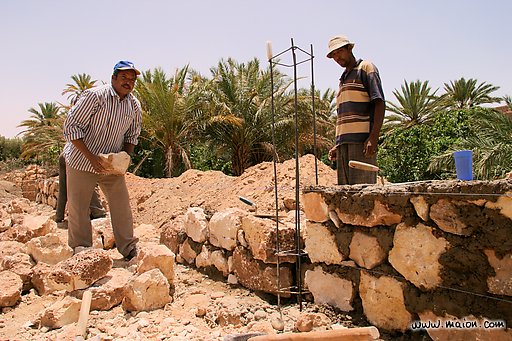 għax nafu li s-sofferenza ġġib is-sabar, is-sabar irawwem   il-ħila, il-ħila t-tama.
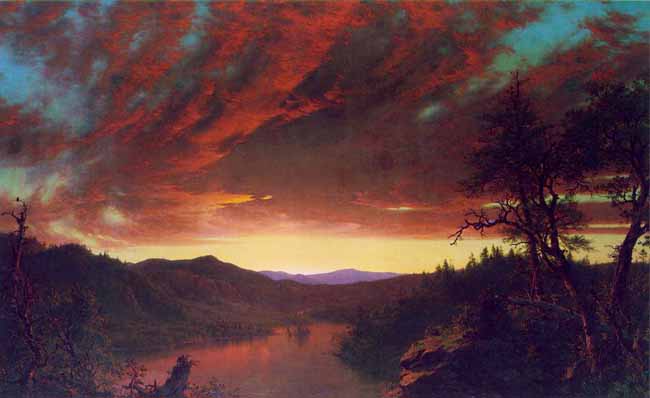 U din it-tama ma tqarraqx bina, għax l-imħabba ta’ Alla ssawbet fi qlubna permezz tal-Ispirtu s-Santu li kien mogħti lilna.
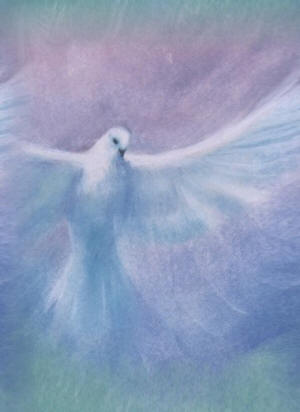 Il-Kelma tal-Mulej.Inroddu ħajr lil Alla.
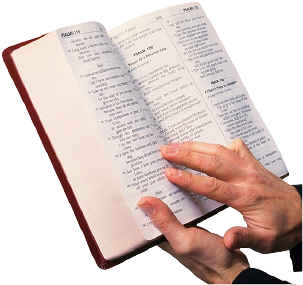 HALLELUJAH   HALLELUJAH Glorja lill-Missier, u lill-Iben, u lill-Ispirtu s-Santu,        lill-Mulej Alla, li hu, u li kien, u li għad irid jiġi.Hallelujah.
L-EVANĠELJUQari           mill-Evanġelju skont          San ĠwannĠw 16, 12-15
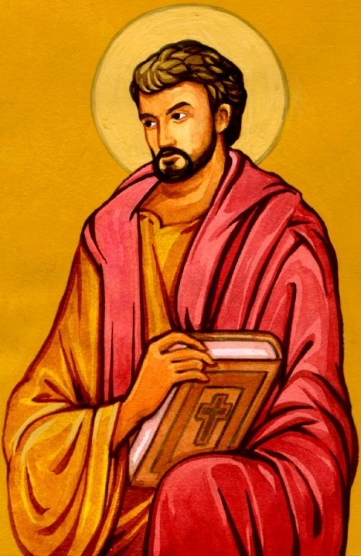 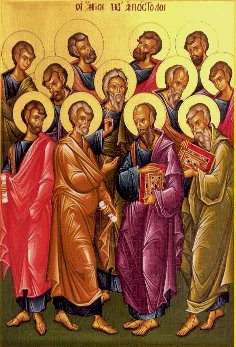 F’dak         iż-żmien: Ġesù qal   lid-dixxipli tiegħu:
«Baqagħli ħafna ħwejjeġ x’ngħidilkom, imma għalissa ma tifilħux għalihom.
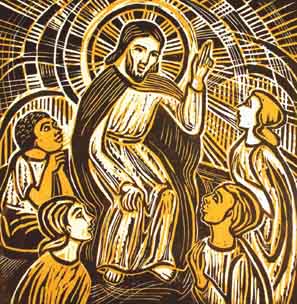 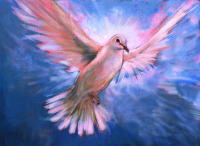 Meta jiġi hu, l-Ispirtu           tal-verità, iwassalkom  għall-verità kollha;
għaliex hu ma jgħid xejn minn tiegħu, imma jgħid dak li jisma’,
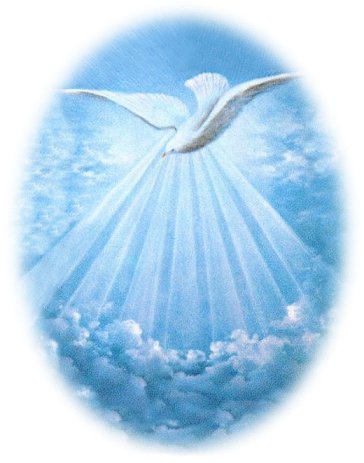 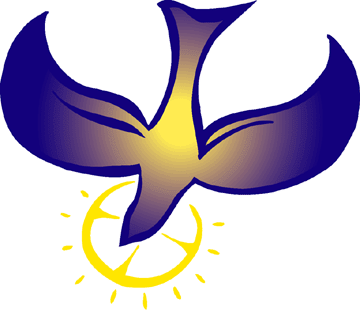 u jħabbrilkom il-ġejjieni.Hu jagħtini glorja, għaliex jieħu minn dak li hu tiegħi u jħabbru lilkom.
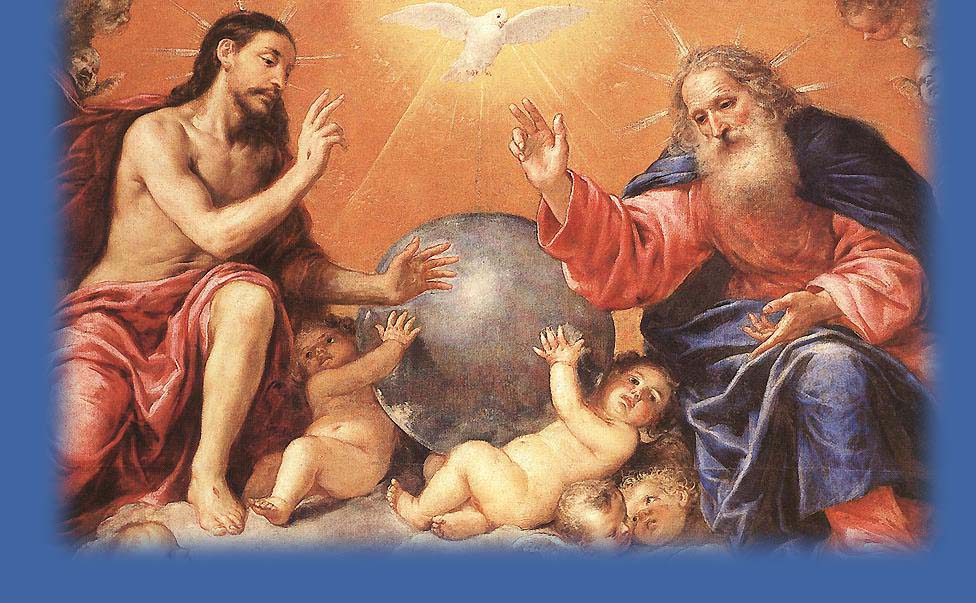 Dak kollu li għandu l-Missier huwa tiegħi. Għalhekk għedt li jieħu minn dak li hu tiegħi u jħabbru lilkom.»
Il-Kelma tal-Mulej.It-tifħir lilek Kristu.
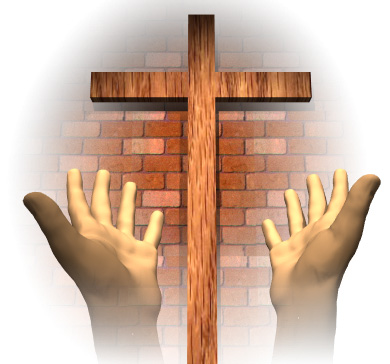